Есенин-сын земли раздольной…
Начать игру
«Памятные места» за 10
ВОПРОС: Как называется село, где прошло детство будущего поэта?
Константиново
«Памятные места» за 20
Здесь в 1916г Есенин читал свои стихи в лазарете для раненых в присутствии императрицы. Здесь он посетил Ахматову и Гумилева.
Царское Село
«Памятные места» за 50
«Александр Александрович! Я хотел бы поговорить с Вами! Дело для меня очень важное!»- такое письмо в 1915г.пишет Есенин уже известному поэту  по приезде в Петербург. Кому адресовано письмо?
А.А.Блок
«Памятные места» за 100
«Что сказать мне об этом царстве мещанства? Человека пока еще не встречал и не знаю, чем он пахнет. В страшной моде Господин доллар, а на искусство начихать»,-пишет Есенин в 1922 году из…  Назовите страну
Германия
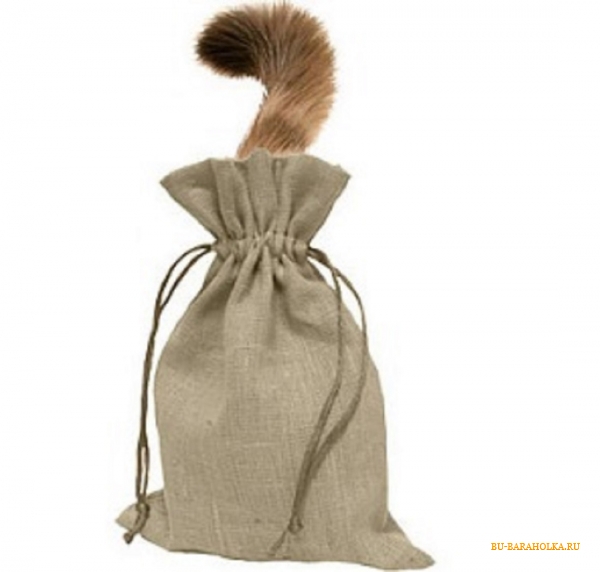 КОТ В МЕШКЕ
Первое стихотворение, которое принесло Есенину известность, было напечатано в журнале «Мирок». Назовите его
«Береза»
«ТВОРЧЕСТВО» за 20
"Стихи мои произвели большое впечатление. Все лучшие журналы того времени стали печатать меня, а осенью появилась моя первая книга.  О ней много писали. Все в один голос говорили, что я талант!» О какой книге идет речь?
«РАДУНИЦА»
«ТВОРЧЕСТВО» за 50
"Он сознательно избавлялся в своем творчестве от рязанских, местных слов и сознательно изгонял их из своих стихов. Он хотел быть общерусским поэтом", – писал Розанов. Сам Есенин позже напишет:"... не имела под собой почвы и умерла сама собой, оставив правду за органическим образом".
О какой поэтической школе идет речь?
ИМАЖИНИЗМ
«Творчество» за 100
В 1918 г. Есенин пишет скандально-известную поэму «Инония».Россия разорвана, растерзана. Кипит Гражданская война. Голод, неустройство в каждом уголке страны. Есенин понимает, что на пути в Инонию большевики ему не попутчики.   Инония –это….
Иная страна
«Волшебная странность стихов» за 10
Назовите стихотворение:
«Дай, Джим, на счастье лапу мне,
Такую лапу не видал я сроду.
Давай с тобой полаем при луне
На тихую, бесшумную погоду».
«Собаке Качалова»
«Волшебная странность стихов» за 20
«Там, где капустные грядки
Красной водой поливает восход,
Клененочек маленький матке
Зеленое вымя сосет»
Найдите в стихотворении
окказионализм 
Кленёночек
«Волшебная странность стихов» за 50
За темной прядью перелесиц,
В неколебимой синеве,
Ягненочек кудрявый — …?
Гуляет в голубой траве.
Кого или что увидел поэт в образе кудрявого ягненка?
МЕСЯЦ
«Волшебная странность стихов» за 100
«По-осеннему кычет сова
Над раздольем дорожной рани.
Облетает моя голова,
Куст волос золотистый вянет»
Как вы понимаете значение слова «кычет»?.
Плачет, причитает
«Любовь в жизни поэта» за 10
Поэма –воспоминание о родной деревне, о юношеской любви к помещице Кашиной, ставшей прототипом главной героини. Как называется поэма?
«Анна Снегина»
КОТ В МЕШКЕ
Известная американская танцовщица, которая  стала женой Есенина
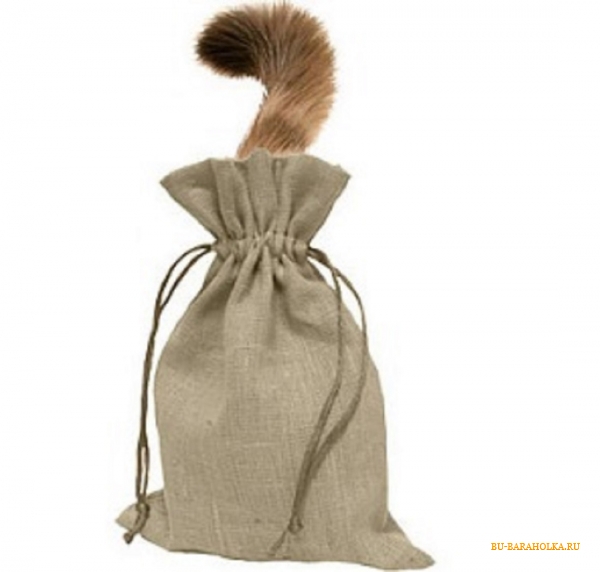 Айседора Дункан
«Любовь в жизни поэта» за 50
С ней поэт познакомился вскоре после приезда в Москву. Девушка работала в том же издательстве, куда поступил на службу Есенин.  Назовите ее имя
Анна Изряднова
«КАТЕГОРИЯ 4» за 100
Именно этой актрисе мы обязаны циклом «Любовь хулигана». Назовите имя актрисы.
Августа Миклашевская